COVID-19: Fälle in Deutschland (Stand 11.3.2020, 15:00)
Anzahl
Laborbestätigte SARS-CoV-2 Infektionen:	1.567
+271; 17% mehr als am Vortrag
Todesfälle: 								    3		
Betroffene Bundesländer:				  16 
Betroffene Landkreise:					198 (elektronisch übermittelt)
+72; 36% mehr als am Vortrag

Inzidenz 
bundesweit: 		 ca. 1,6 / 100.000 Einwohner 
(Vortag 1,4/100.000)
NRW:  			ca. 2,7 / 100.000 Einwohner
 (Vortag 1,3/100.000)
Heinsberg: 		 ca.	98 / 100.000 Einwohner
 (Vortag 72/ 100.000 Einwohner)
11.03.2020
Update: COVID-19 National
1
[Speaker Notes: https://www.ecdc.europa.eu/en/cases-2019-ncov-eueea]
COVID-19: Alters- und Geschlechtsverteilung in Deutschland (Stand 11.3.2020, 15:00)
Darstellung der 1.089 übermittelten COVID-19-Fälle in Deutschland nach Altersgruppe und Geschlecht.
11.03.2020
Update: COVID-19 National
2
COVID-19: Epidemiologische Kurve in Deutschland (Stand 11.03.2020, 15:00)
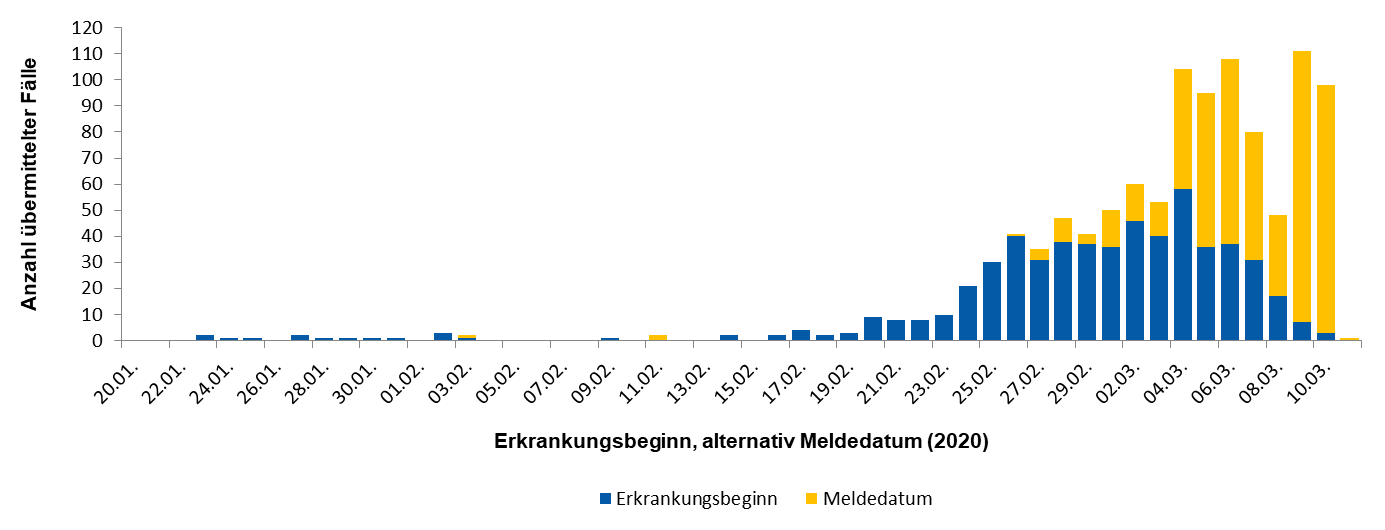 Epidemiologische Kurve der 1.089 übermittelten COVID-19-Fälle in Deutschland nach Erkrankungsdatum- bzw. nach Meldedatum. Die abnehmende Fallzahl über die letzten Tage ist durch den Meldeverzug bedingt.
11.03.2020
Update: COVID-19 National
3
Kumulative Fallzahlen elektronisch übermittelter bestätigter COVID-19-Fälle seit 25.02.2020 (Datenstand jeweils 11:00)
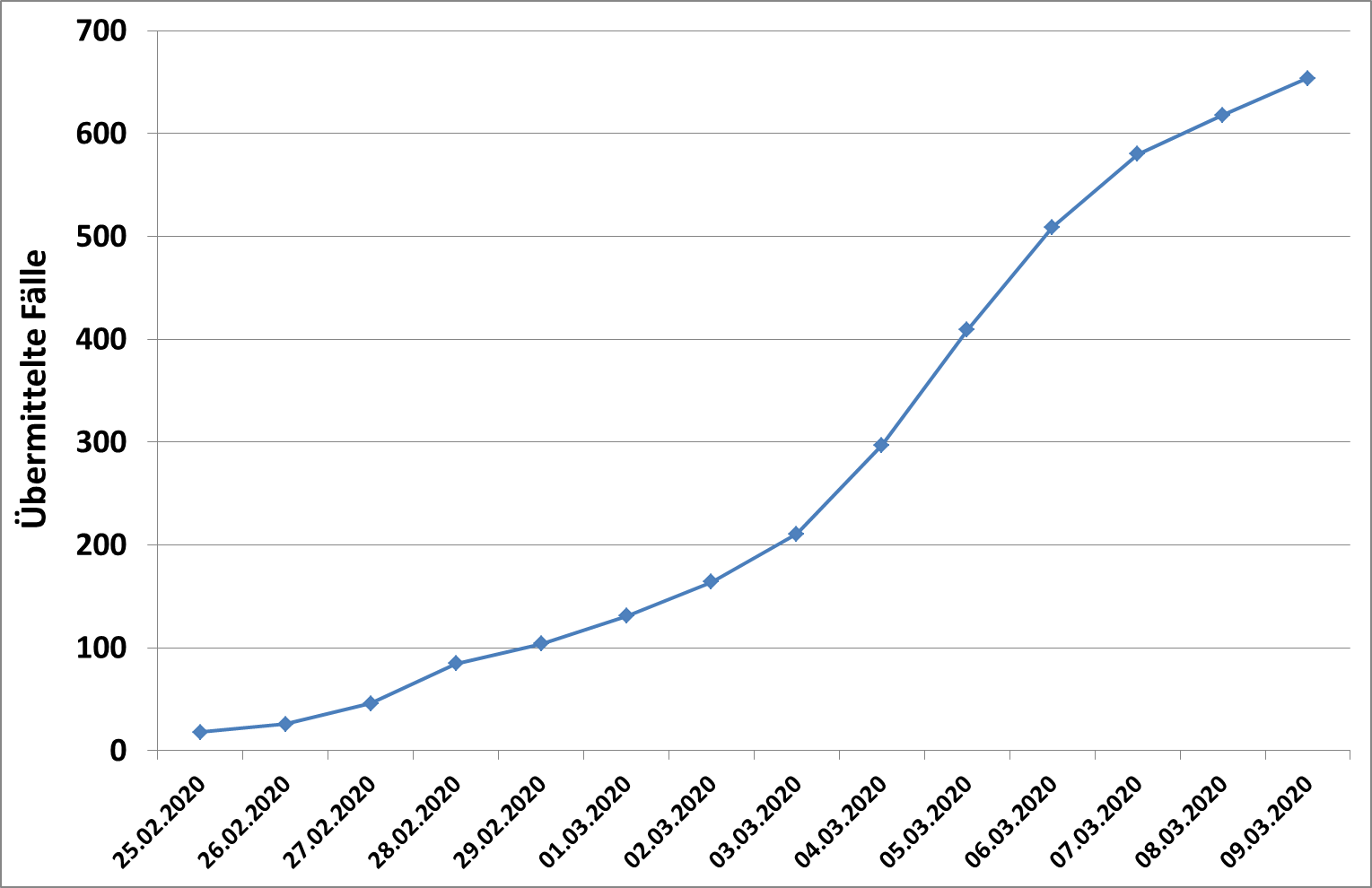 11.03.2020
Update: COVID-19 National
4
COVID-19: Regionale Verteilung in Deutschland (Stand 11.03.2020, 15:00)
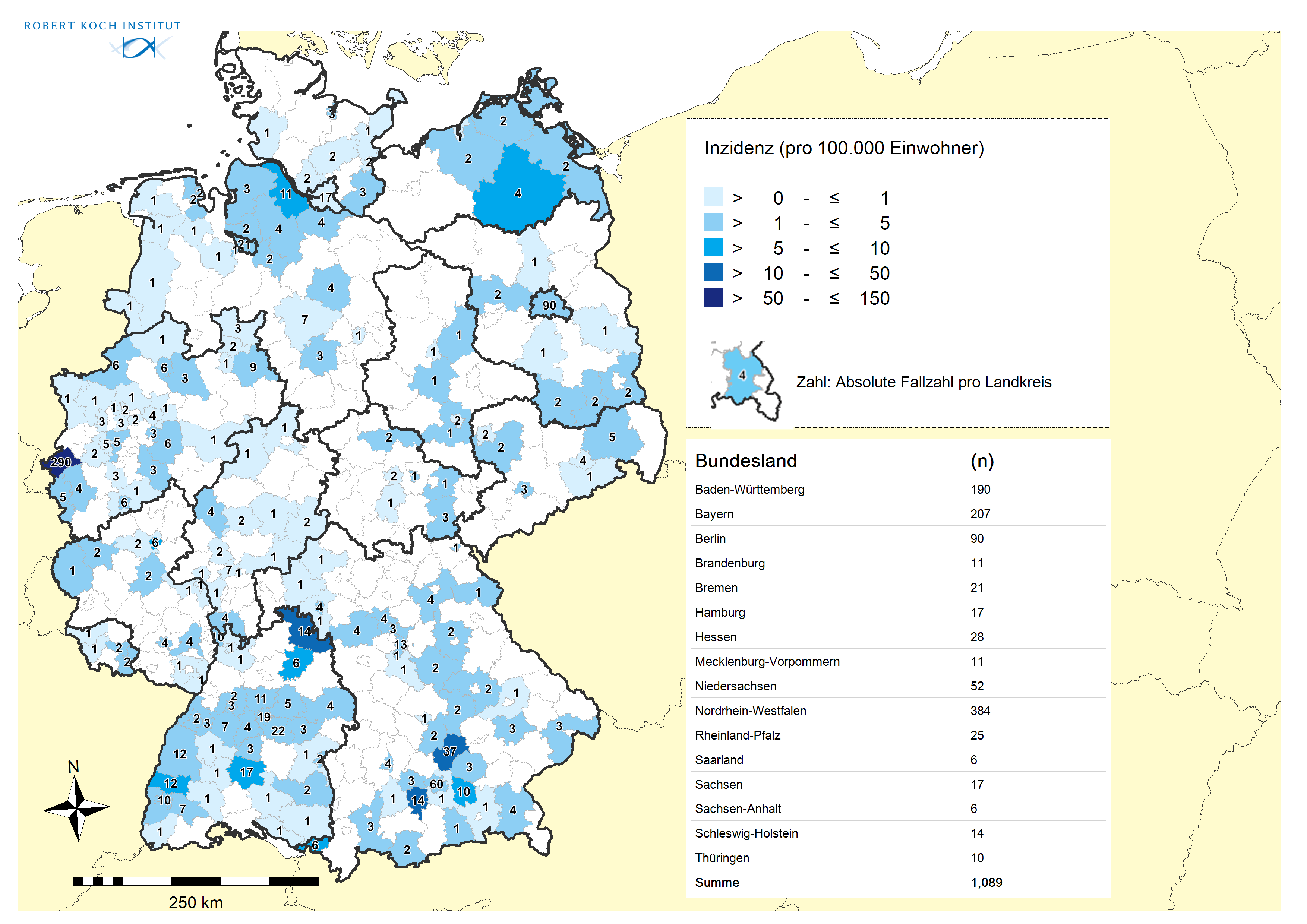 11.03.2020
Update: COVID-19 National
5
COVID-19: Fälle in Deutschland (Stand 11.03.2020, 15 Uhr)
11.03.2020
Update: COVID-19 National
6
[Speaker Notes: https://www.ecdc.europa.eu/en/cases-2019-ncov-eueea]
Trendanalyse der Bundesländer
11.03.2020
Update: COVID-19 National
7
[Speaker Notes: es wird Erkrankungsdatum verwendet wenn vorhanden ansonsten das Meldedatum minus 5 Tage (durschn. Meldeverzug)]
COVID-19: Fälle in Deutschland(Stand 11.3.2020, 15:00)
1.567 Fälle aus 198 Landkreisen in 16 Bundesländern, davon 
1.089 elektronisch übermittelt (SurvNet) 

Am stärksten betroffenen Landkreise (SurvNet-Daten)
LK Heinsberg (290) 
SK München (60)
LK Freising  (37)
11.03.2020
Update: COVID-19 National
8
[Speaker Notes: https://www.ecdc.europa.eu/en/cases-2019-ncov-eueea]
Trendanalyse der Landkreise mit den meisten Fällen
11.03.2020
Update: COVID-19 National
9
Alter und Geschlecht (11.03.2020, 15:00 Uhr)
1.089 übermittelten COVID-19-Fälle 

Alter	 0 - 87 Jahre 
Median 43 Jahre
Mittelwert 42 Jahre

Geschlecht bei 1.089 Fällen bekannt
595 (54%) männlich
494 (46%) weiblich
11.03.2020
Update: COVID-19 National
10
Expositionsorte (Stand 11.03.2020, 15:00 Uhr)
*Bei vielen Fällen mit Angabe von Südtirol als Exposition wurde im SurvNet-Feld nur Italien angegeben
Internationale Fälle mit bekanntem Expositionsort Deutschland:
Spanien
Polen
11.03.2020
Update: COVID-19 National
11
Cluster
Über 159 Cluster (Auswahl)
Bayern – Webasto
Bayern – Thermo Fischer
Heinsberg - Karneval
Freising – Ableger Karneval
Spanien – Teneriffa
Japan – Princess Diamond
Kambodscha – Westerdam
Berlin – Berlin Großraumbüro; Club „Trompete“
Rückkehrer Tel Aviv
Nil-Kreuzfahrtschiff Monarch – 4 Deutsche SARS-CoV-2-positiv
Busreise von Südtirol nach Wilhelmshafen – 11 Reisende aus Deutschland SARS-CoV-2-positiv
\\rki.local\daten\Projekte\RKI_nCoV-Lage\1.Lagemanagement\1.9.Intern.Kommunikation_12-IfSG\nCoV-Übersicht_Cluster-KoNa.xlsx
11.03.2020
Update: COVID-19 National
12
Amtshilfeersuchen
Berlin (07.03.2020)
Unterstützung bei Kontaktpersonennachverfolgung von 2 Clustern: Großraumbüro; Club „Trompete“
Entsendung von Nadine Muller (seit 09.03.2020)
Nürnberg
Unterstützung bei Kontaktpersonennachverfolgung bei einer Arztpraxis mit SARS-CoV-2-positivem Arzt
Entsendung von Sonia Boender und Kai Michaelis (seit 10.03.2020)
Ministerium für Arbeit, Gesundheit und Soziales in NRW (11.03.2020)
Fachliche Unterstützung des RKI bei den vielfältigen Anfragen
Keine Entsendung vorgesehen
11.03.2020
Update: COVID-19 National
13
Neue Vorgehen
Epidemiologischen Auswertungen nur noch aus SurvNet-Daten
RKI Dashboard  https://sewebapp05.rki.local/covid19site/
§ 12 IfSG Übermittlungen nur noch Informationen zu 
Todesfällen
klinisch schwere Verläufe
besondere Cluster
Fälle mit Bedarf für Informationsweitergabe an Behörden im Ausland und internationale Kontaktpersonennachverfolgung
besondere Maßnahmen, die ergriffen wurden
11.03.2020
Update: COVID-19 National
14